What is Tech Savvy
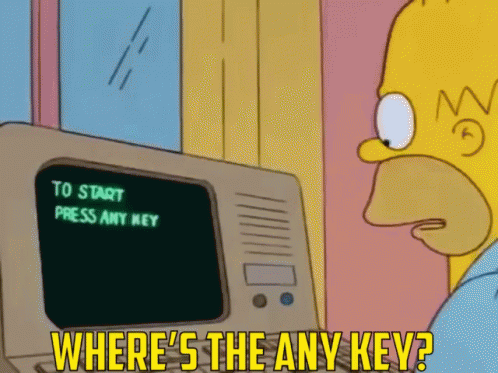 Well informed about or proficient in the use of modern technology, especially various device like Computer, Smartphone, Laptop and are able to connect these devices with important applications (apps).
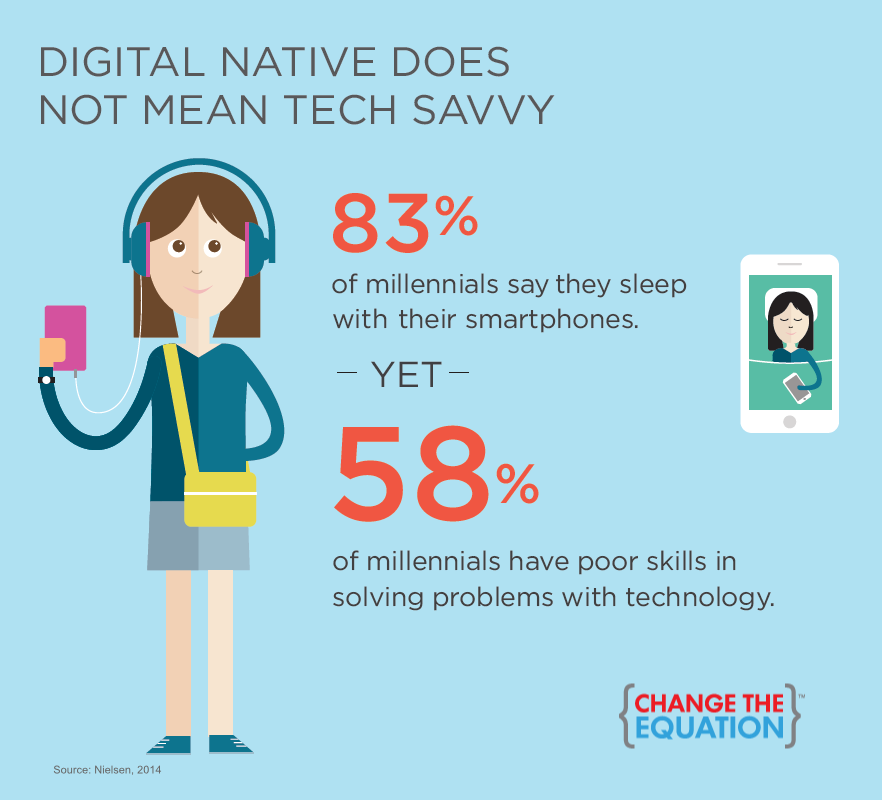 স্মার্টফোন বা ল্যাপটপ সাথে নিয়ে চলাচল করলেই প্রযুক্তি জ্ঞান সম্পর্কিত মানুষ বলা যাবে না। 

ডিভাইসগুলোর সাথে প্রয়োজনীয় এ্যাপ্লিকেশনের সংযোগ এবং ব্যবহার সম্পর্কে ভালভাবে অবহিত বা দক্ষ হবার নামই হচ্ছে টেকসেভী
Who is a Digitally Transformed Person?
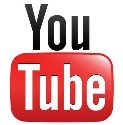 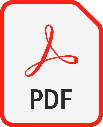 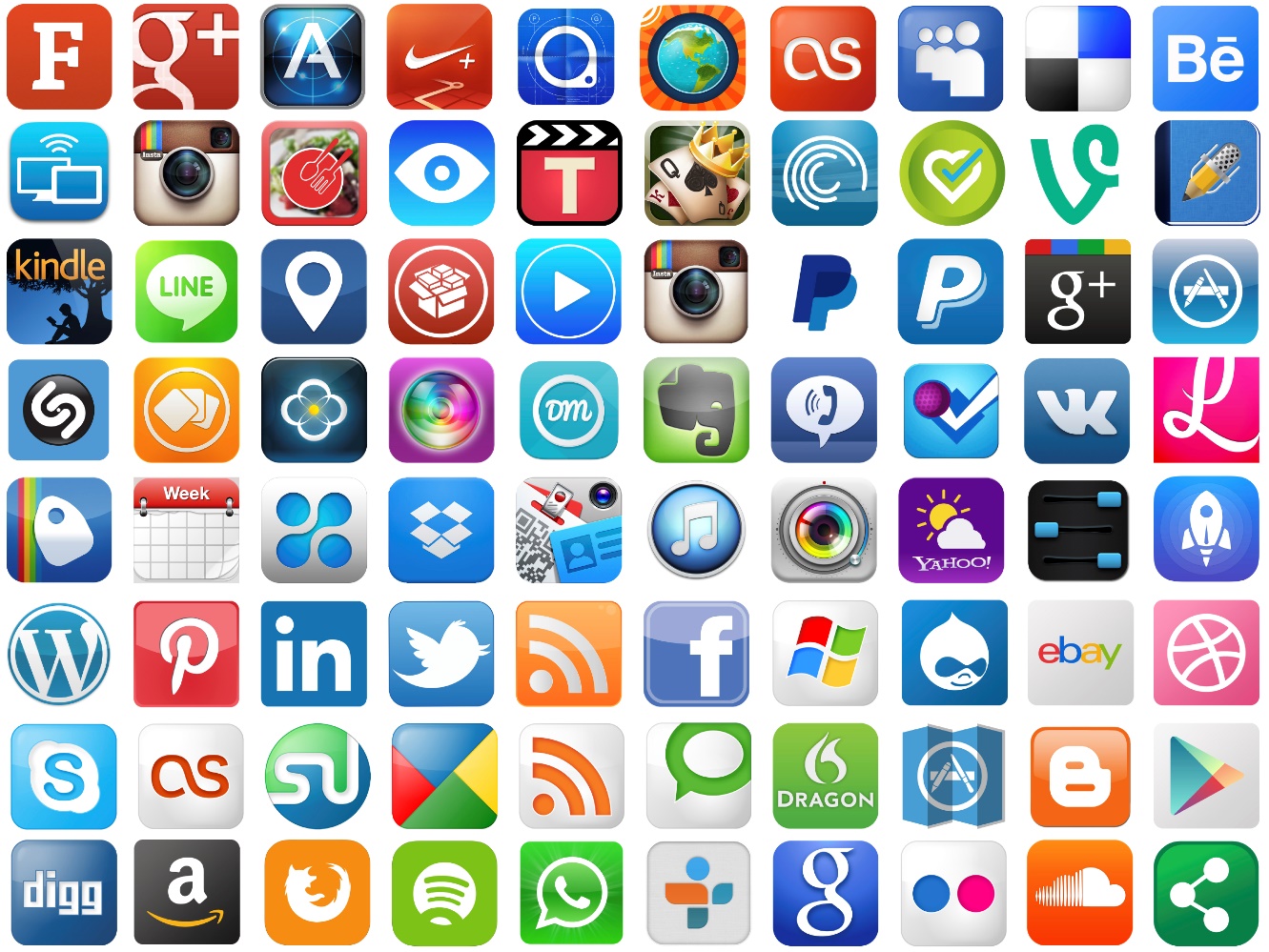 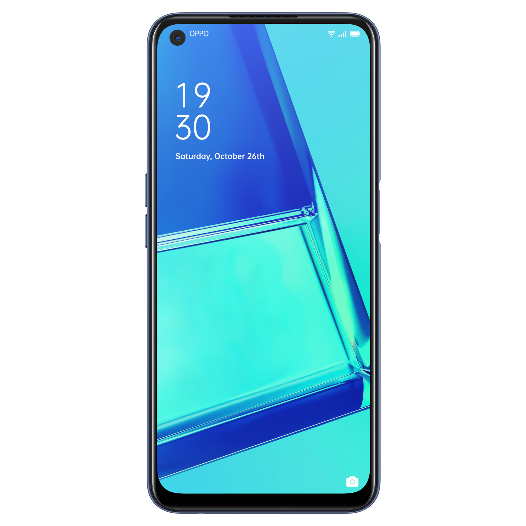 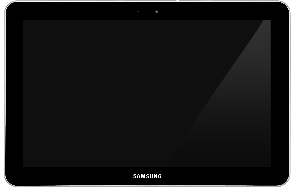 Who can make a link between Devices & Apps
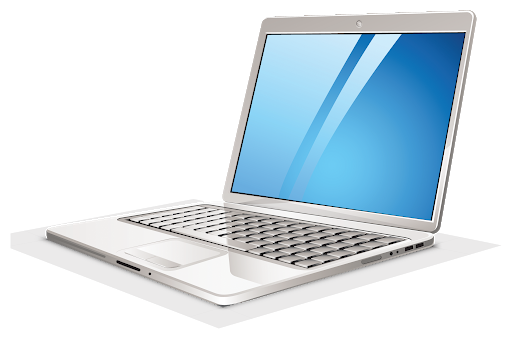 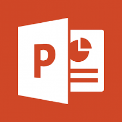 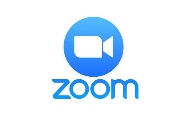 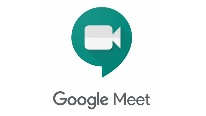 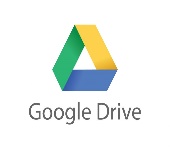 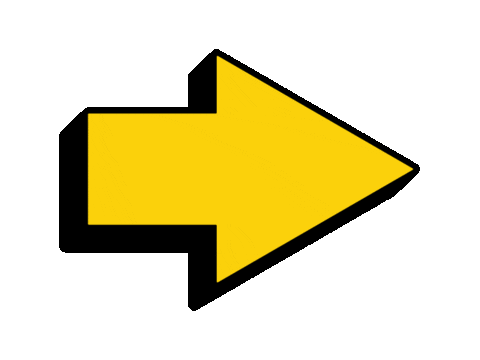 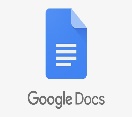 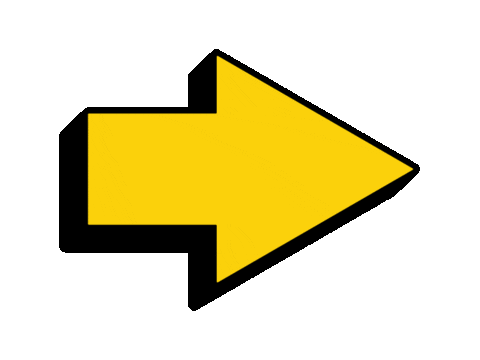 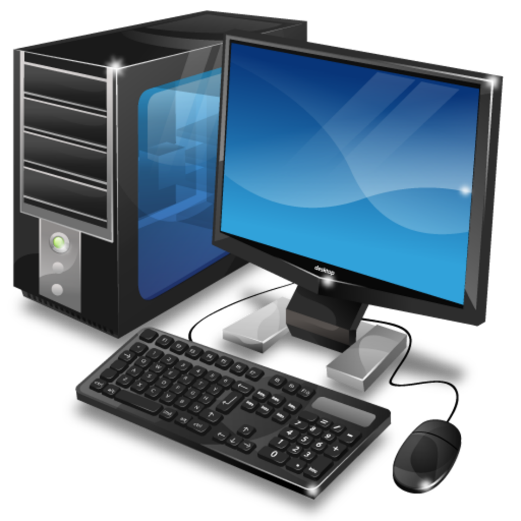 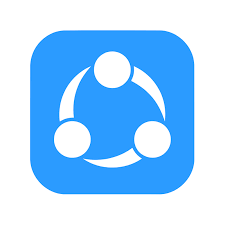 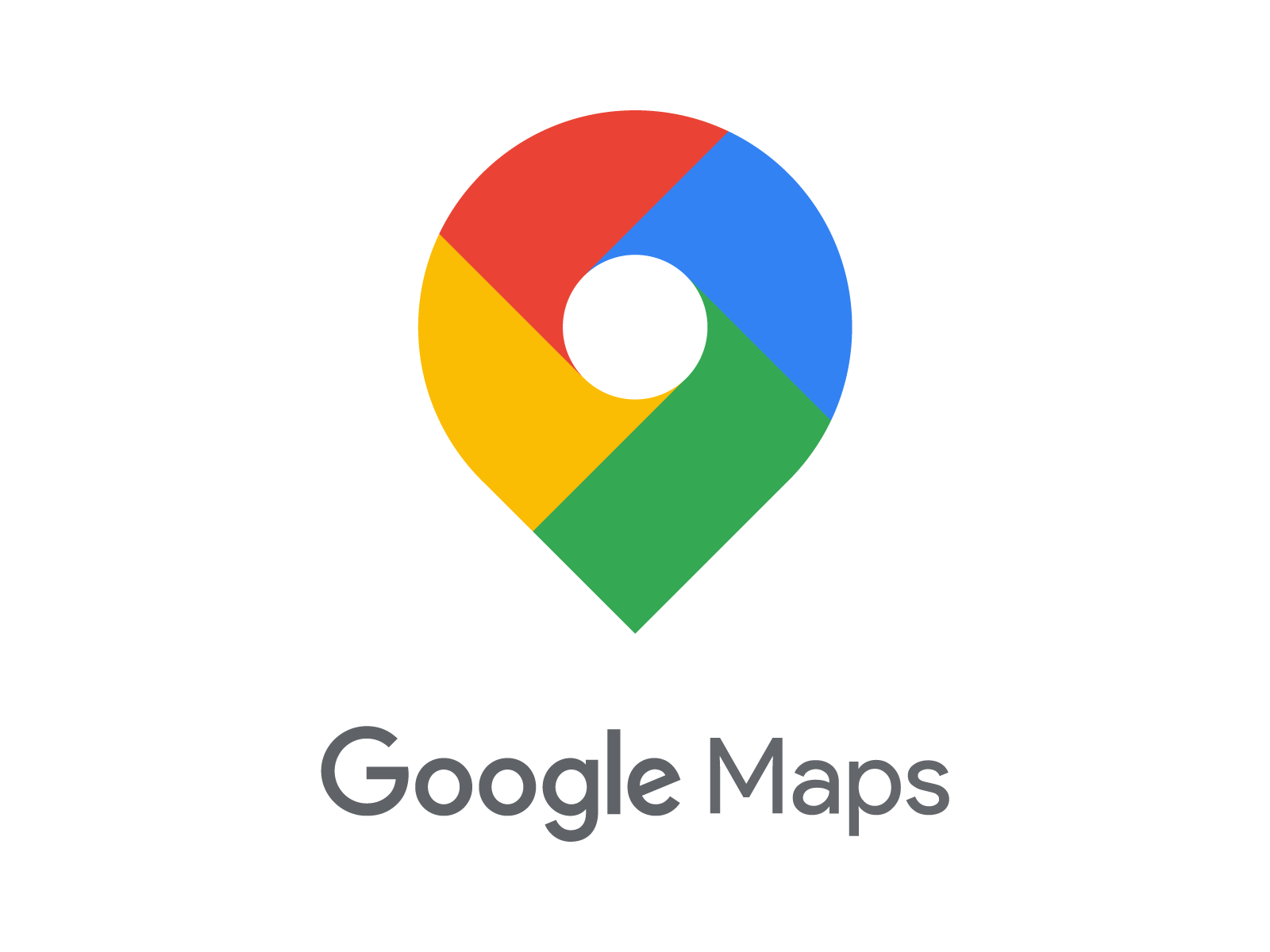 Who can solve problems with the link
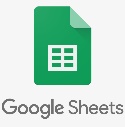 Being technology savvy increases your productivity and efficiency since you are able to achieve more in less time. 

Instead of taking out time from busy schedule to go and have a meeting with someone, you can choose teleconferencing or even text messages in case there is someone you aren't able to contact.
The two biggest benefits to using tech confidently and easily are:
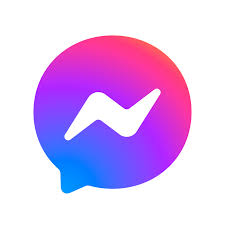 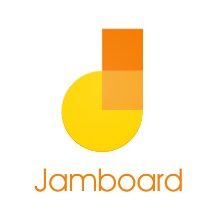 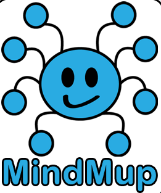 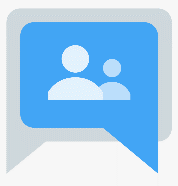 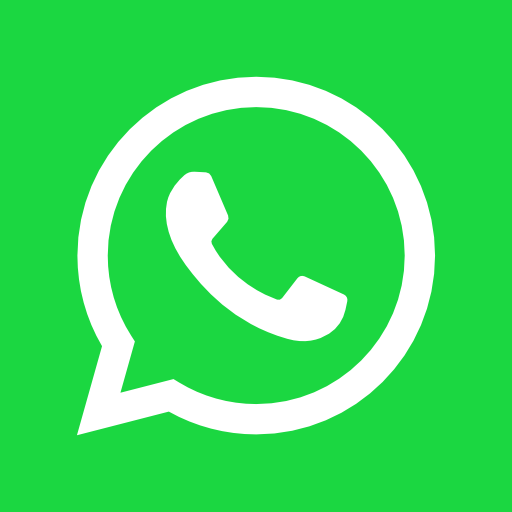 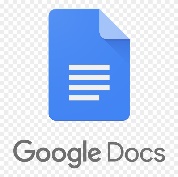 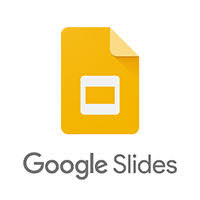 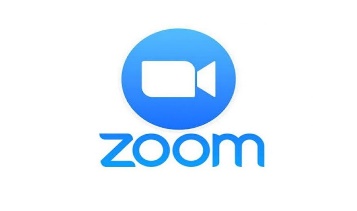 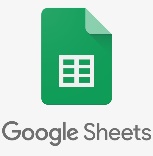 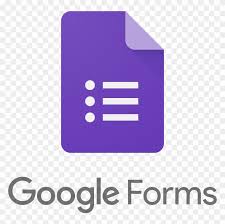 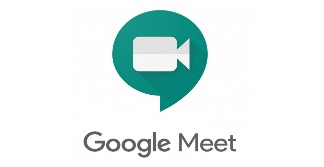 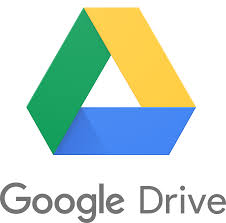 Group Work Sharing/Managing
Online Class/
Meeting
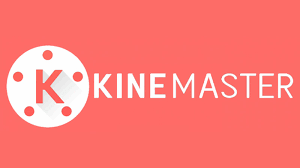 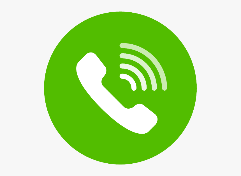 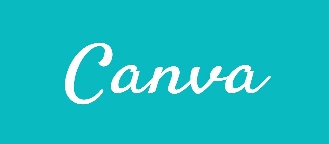 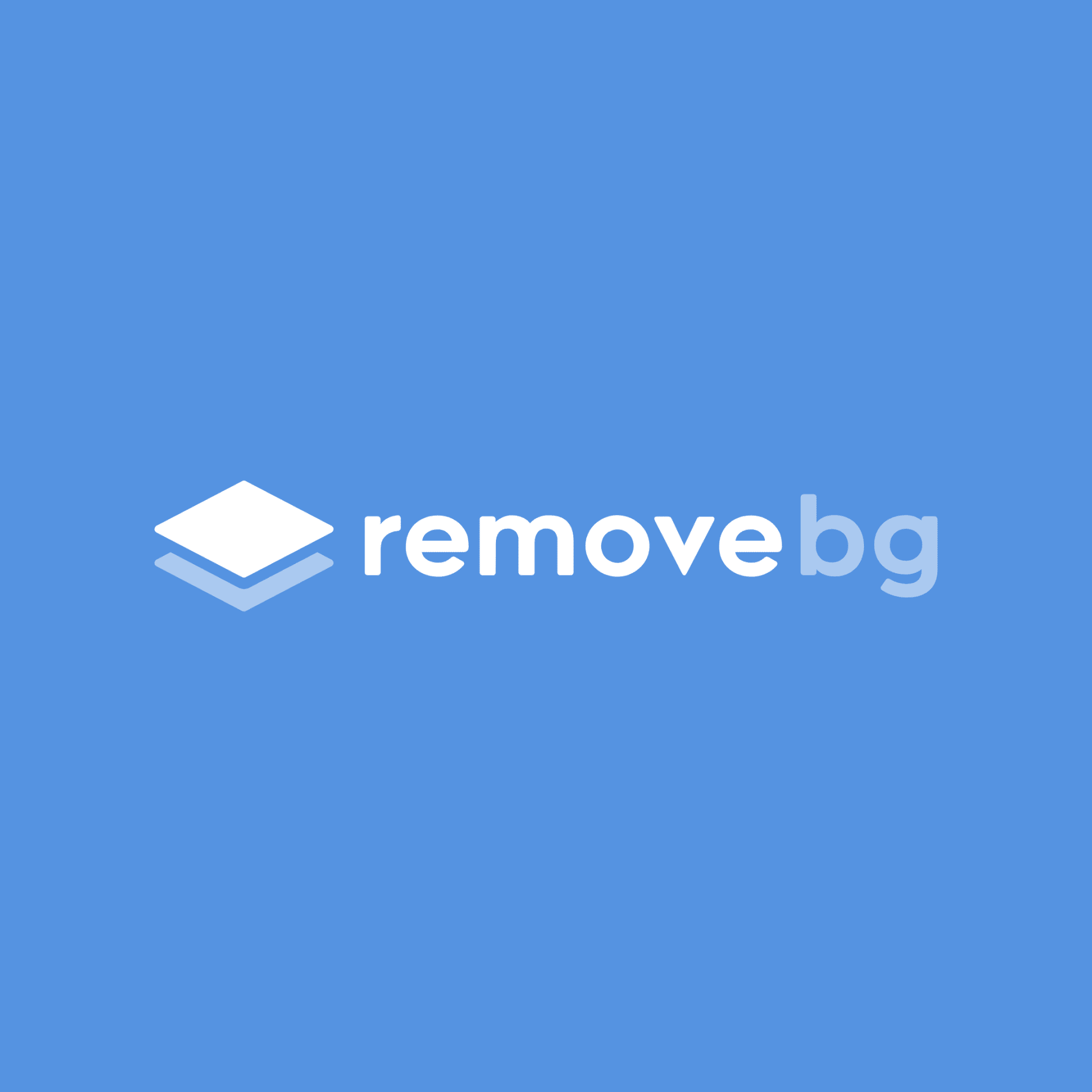 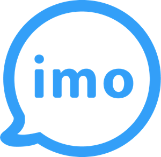 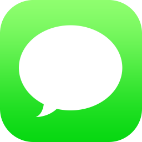 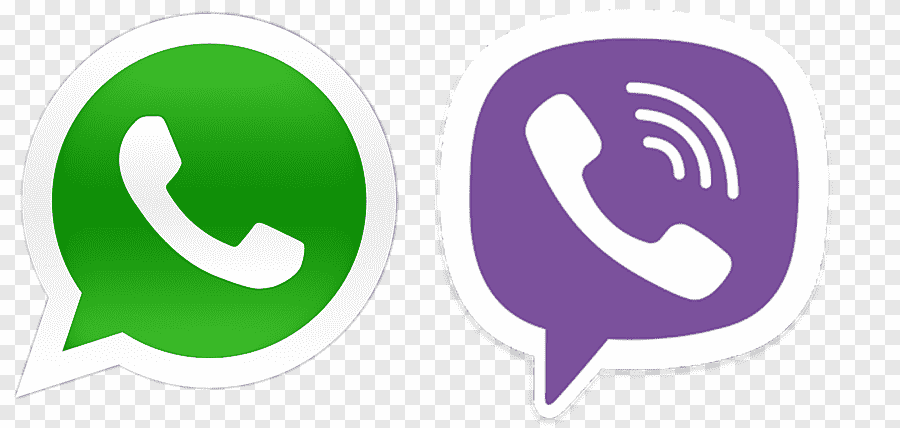 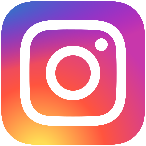 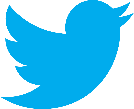 Promotional Apps
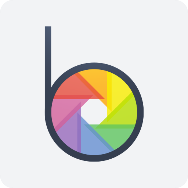 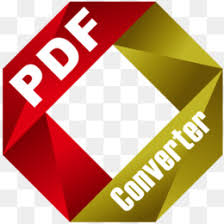 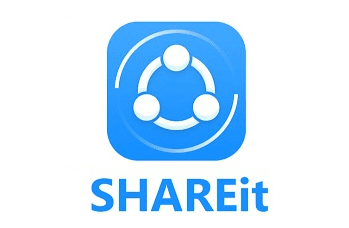 Editing Apps
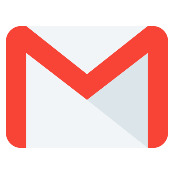 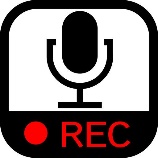 Communication Apps
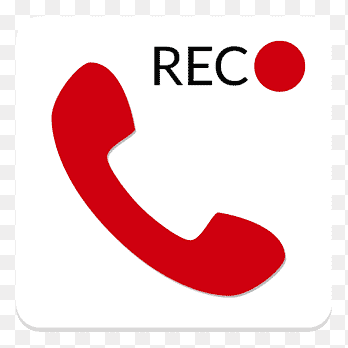 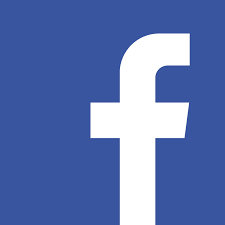 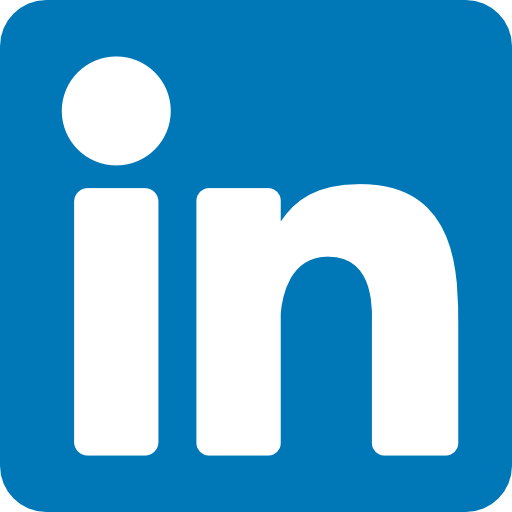 Group Study/ Discussion/ Brainstorming
Tech ‍Savvy students know how to make life easier and get into the workplace easily.
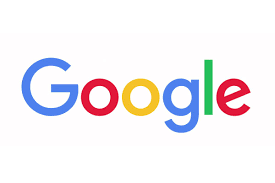 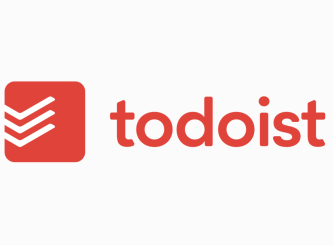 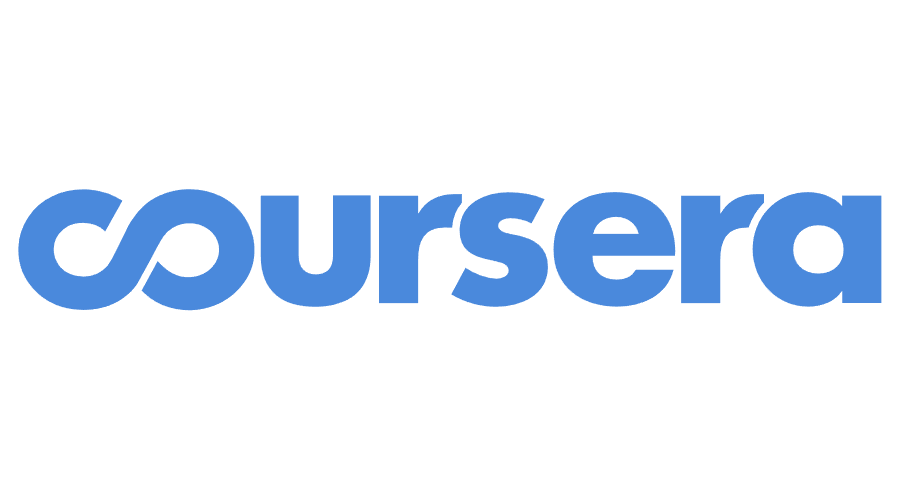 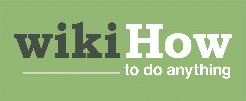 Reminder Apps
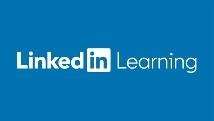 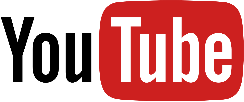 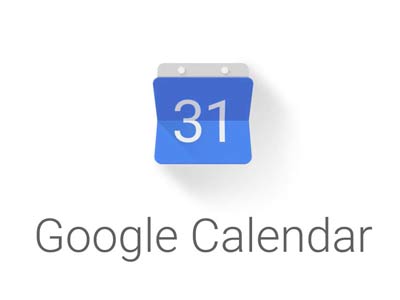 Learning Apps